Geometry Quarter 3 Jeopardy
Circles   Mystery   Poly     Polygon       Volume  trig
                                 C.P.        Area                      
1		1	     1		1		1         1
2		2	     2	          2                   2         2
3		3             3              3                   3         3 
4		4	      4             4                  4         4
5		5	      5              5                 5          5
Final
Circles 1
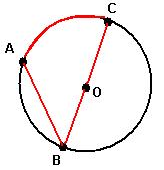 Circles 2
Is the point on the circle, inside, or outside?
(x + 3)2 + (y – 8)2 = 25 
(-6, 12)
Circles 3
35°
175°
Circles 4
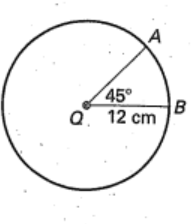 Circles 5
Mystery 1
Solids of revolution: Name the solid that is formed when each shape is rotated around the x-axis:
                           B.			 C.
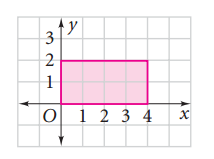 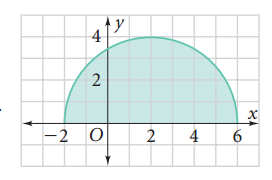 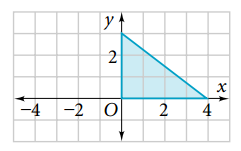 Mystery 2
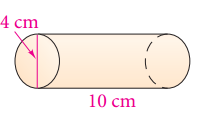 Mystery 3
The equation of a circle is:
(x – 6)2 + (y + 2)2 = 64
Identify the center and the diameter.
Mystery 4
Mystery 5
Polygons in Coordinate Plane 1
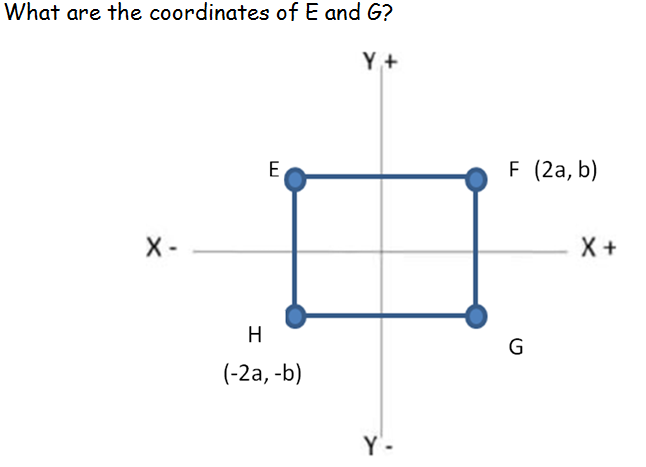 Polygons in Coordinate Plane 2
Name the coordinates of A:
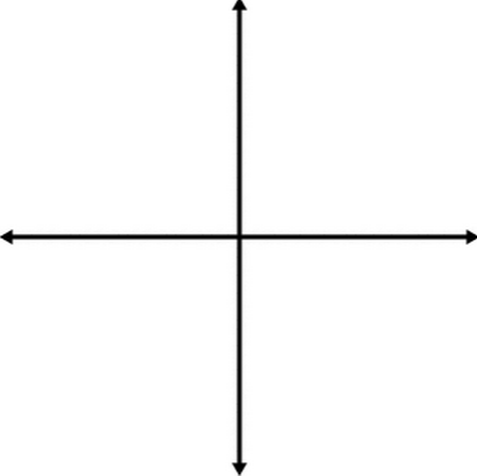 (0, 2b)
(3a, 2b)
(0, 0)
A
Polygons in Coordinate Plane 3
The coordinates of a rectangle are as follows:
(-a, 2b), (a, 2b), (a, -2b).  Name the coordinate that is missing.
Polygons in Coordinate Plane  4
A rectangle has coordinates:
A (1, 3), B (2, 5) and D (5, 1) What are the coordinates of C?
Polygons in Coordinate Plane 5
A rectangle has the coordinates:
A (-3, 1)
B (-2, 4)
C (7, 1)
Find D
Polygon Area 1
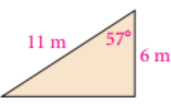 Polygon Area 2
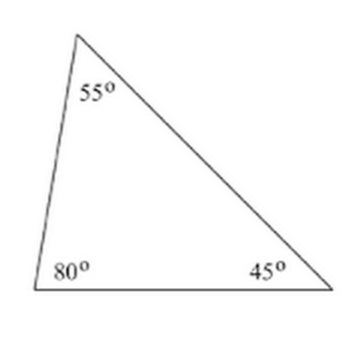 17 inches
12 inches
Polygon Area 3
Find the area of the equilateral triangle
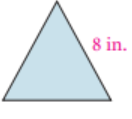 Polygon Area 4
Find the area of a hexagon
Each side has a length of 16.5 inches
The apothem is 10.2 inches
A = ½ ap
Polygon Area 5
Mrs. Harris wants to create a bulletin board with shapes.  The bulletin board MUST have an area of at most 1000 in2.  Which of the following shapes could be placed on her board (the shape cannot go outside of the bulletin board!).  Explain why!!
Rectangle 48 in by 20 in
Hexagon side length 22 in,  apothem  19.1 in
Equilateral triangle side length 48 in
Volume 1
Name the cross section that is perpendicular to the base:
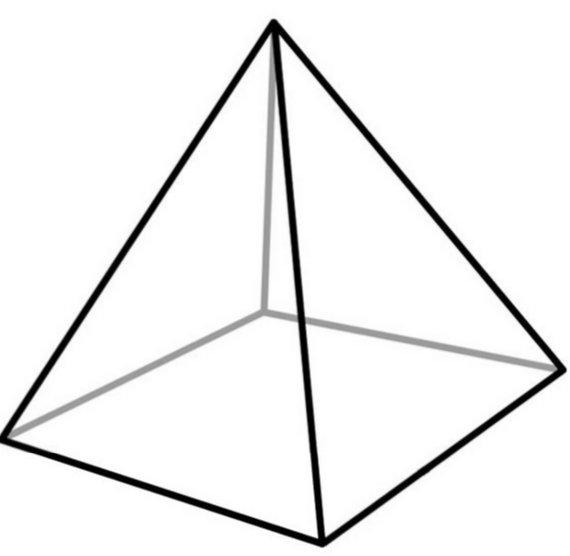 Volume 2
Two cylinders have the same base area.  The first cylinder has a height of 8 cm.  The second cylinder has a height that is 24 cm taller.  How much larger in volume is the second cylinder?
Volume 3
Two pyramids have the same base area.  The first pyramid has a height of 6 cm.  The second has a height of 42 cm.  How much larger in volume is the second pyramid?
Volume 4
A cone and a cylinder have the same base area and the same height. 
If you pour one cone of water into the cylinder, how full is it?
If the cylinder is filled with water, how many cones can it fill?
Volume 5
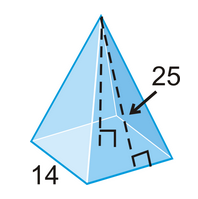 24
Trig 1
Use special right triangles to solve for x and y.  Leave answers in simplest radical form (no decimals!
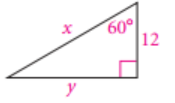 Trig 2
Find the measure of x to the nearest degree:
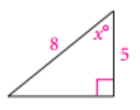 Trig 3
Solve for x to the nearest tenth:
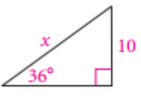 Trig 4
Use the law of cosines: c2 = a2 + b2 – 2ab(cosC)
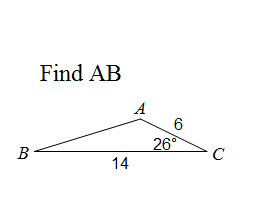 Trig 5
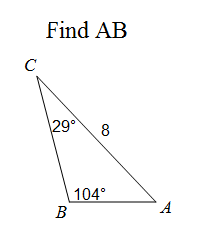 Circles 1 Answer
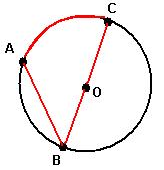 Circles 2 Answer
(x + 3)2 + (y – 8)2 =25
(-6, 12)
(-6 + 3)2 + (12-8)2 = 25
25 = 25
ON (the distance between the center and the point is equal to the radius)
Circles 3 Answer
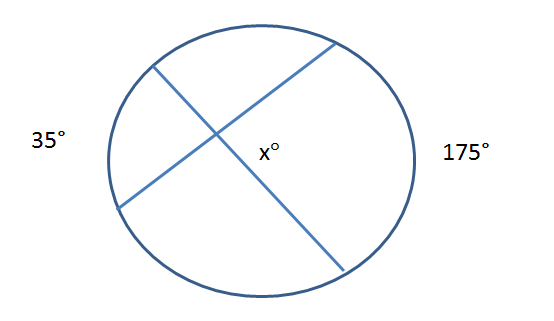 Circles 4 Answer
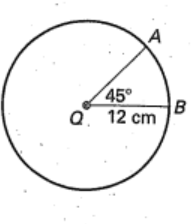 Circles 5 Answer
Mystery 1 Answer
It has perpendicular diagonals.

Cylinder			Sphere			Cone
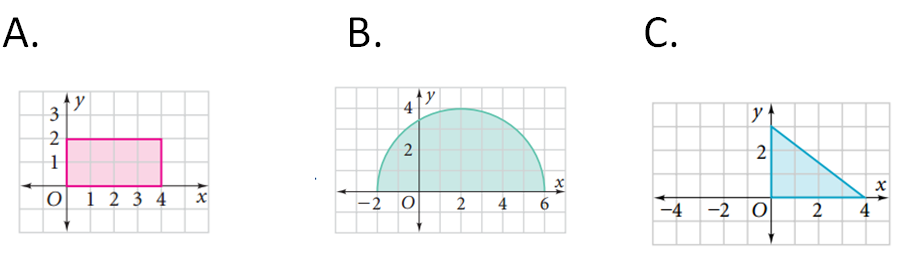 Mystery 2 Answer
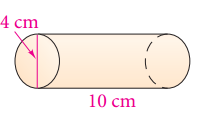 Mystery 3 Answer
Mystery 4 Answer
Mystery 5 Answer
Polygons in C.P. 1 Answer
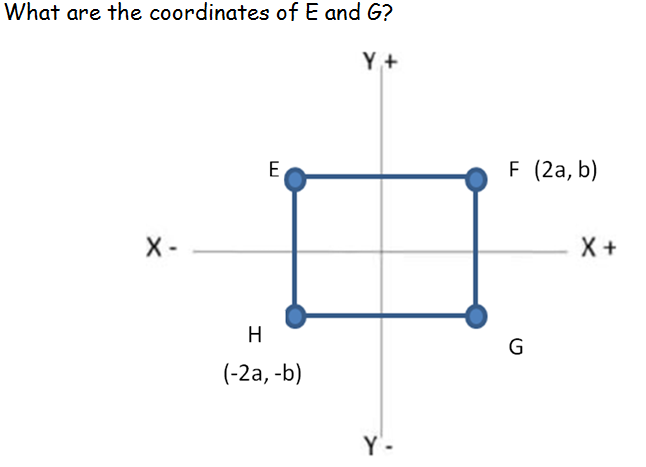 E = (-2a, b)
G = (2a, -b)
Polygons in C.P. 2 Answer
Name the coordinates of A: (3a, 0)
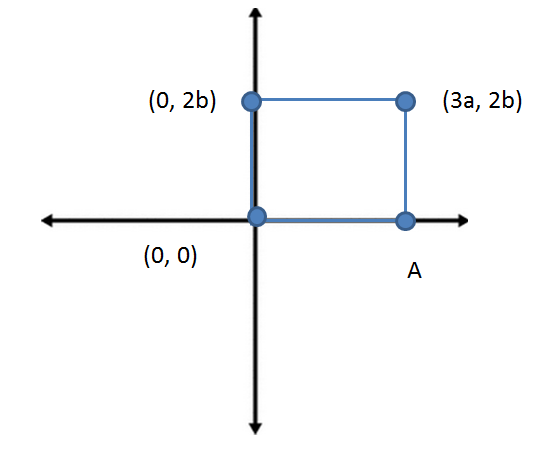 Polygons in C.P. 3 Answer
The coordinates of a rectangle are as follows:
(-a, 2b), (a, 2b), (a, -2b).  Name the coordinate that is missing.
(-a, -2b)
Polygons in C.P. 4 Answer
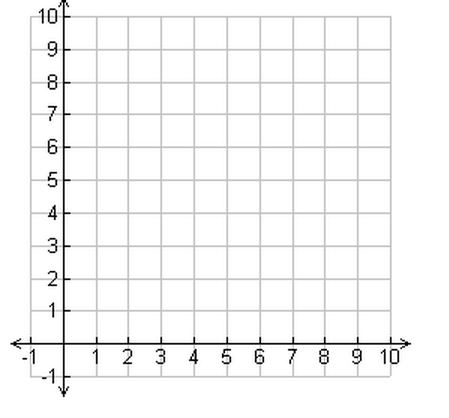 Polygons in C.P. 5 Answer
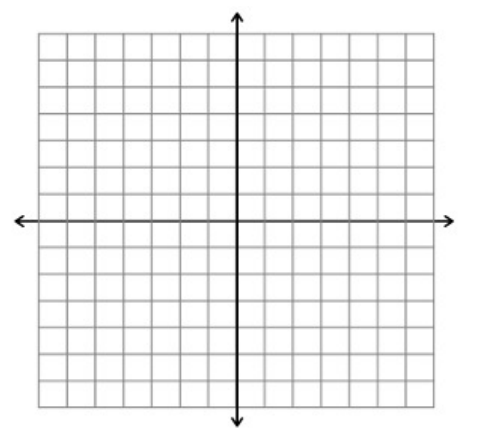 Polygon Area 1 Answer
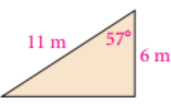 Polygon Area 2 Answer
A = ½ (12)(17)(sin45)  = 72.1 in2
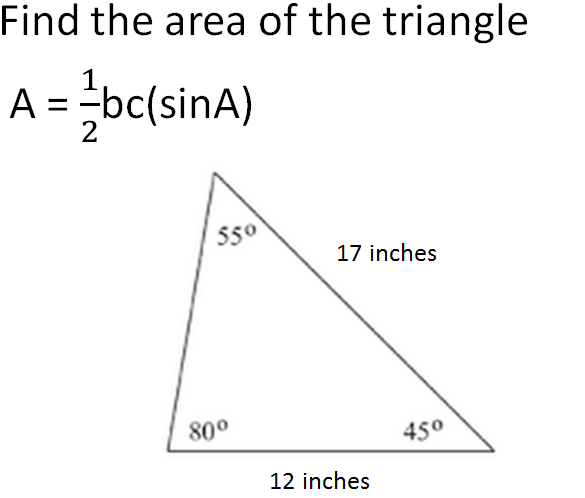 Polygon Area 3 Answer
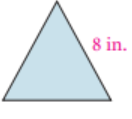 Polygon Area 4 Answer
Find the area of a hexagon
Each side has a length of 16.5 inches
The apothem is 10.2 inches
A = ½ ap   a = apothem    p = perimeter
a = 10.2
P = 6(16.5) = 99
A = ½ (10.2)(99) = 504.9 in2
Polygon Area 5 Answer
Mrs. Harris wants to create a bulletin board with shapes.  The bulletin board MUST have an area of at most 1000 in2.  Which of the following shapes could be placed on her board (the shape cannot go outside of the bulletin board!).  Explain why!!
Rectangle 48 in by 20 in A = 48(20) = 960 in2 
Hexagon side length 22 in,  apothem  19.1 in
A = ½ (19.1)(22*6) = 1260.6 in2 
Equilateral triangle side length 48 in
A = ½ (48)(48)(sin60) = 997.7 in2 
Volume 1 Answer
Perpendicular to the base: 
Triangle
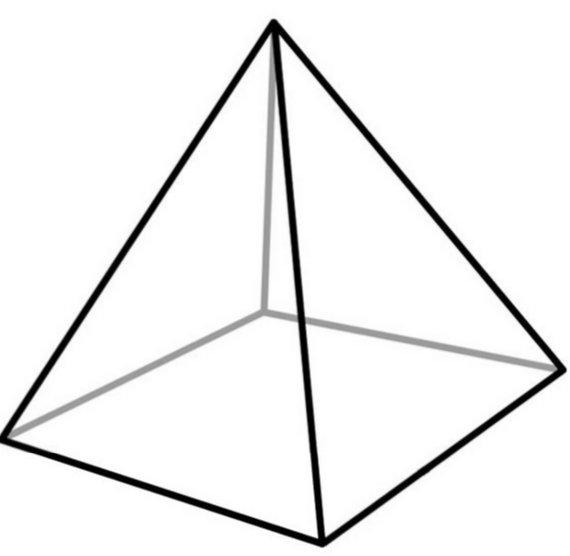 Volume 2 Answer
Two cylinders have the same base area.  The first cylinder has a height of 8 cm.  The second cylinder has a height that is 24 cm taller.  How much larger in volume is the second cylinder?
First cylinder = 8
Second cylinder = 8 + 24 = 32
32/8 = 4 times as large
Volume 3 Answer
Two pyramids have the same base area.  The first pyramid has a height of 6 cm.  The second has a height of 42 cm.  How much larger in volume is the second pyramid?
First pyramid = 6
Second pyramid = 42
42/6 = 7 times as large
Volume 4 Answer
Volume 5 Answer
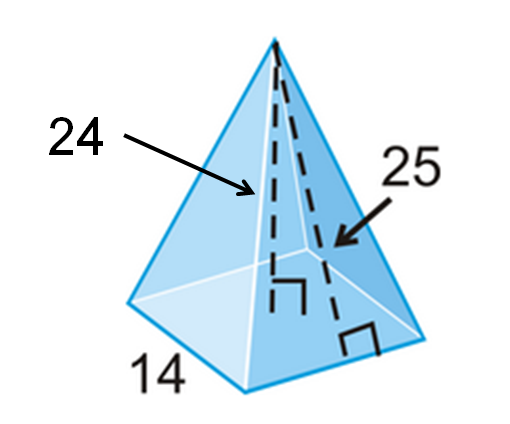 Trig 1 Answer
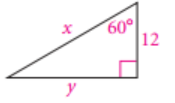 Trig 2 Answer
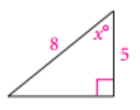 Trig 3 Answer
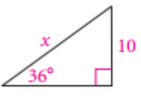 Trig 4 Answer
Use the law of cosines: c2 = a2 + b2 – 2ab(cosC)
c2 = 62 + 142 – 2(6)(14)(cos26)
c2 = 81.0026
c = 9
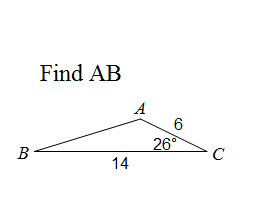 Trig 5 Answer
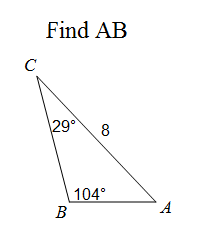 Final Jeopardy
Taylor sees a nest of baby birds in a tree at a 25° angle of elevation.  She is standing 12 feet away from the tree.  How high in the tree is the nest?
Final Jeopardy Answer
x
25
12